Ринкова економічна системаПереваги та недоліки
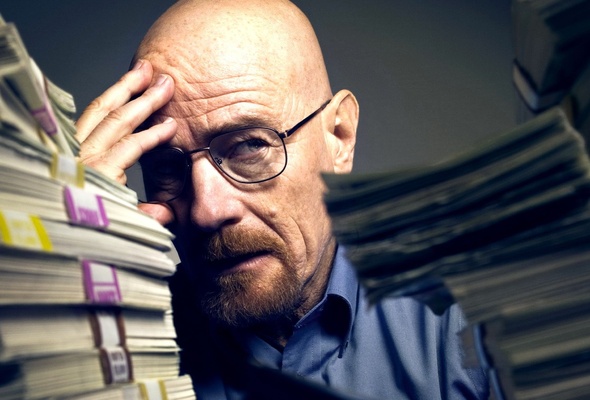 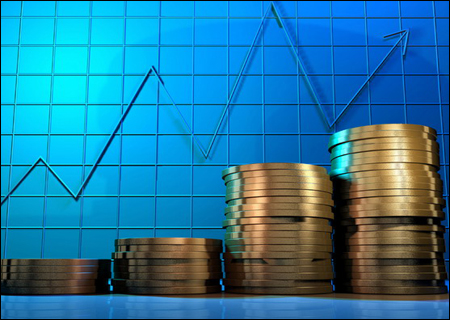 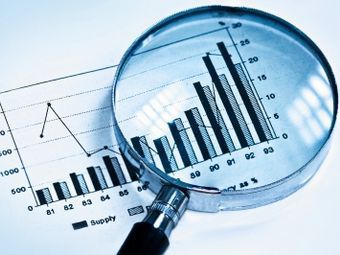 Підготувала група №3
̶   сукупність певним чином упорядкованих і скоординованих економічних процесів і видів економічної діяльності у суспільстві на основі існуючих відносин власності та господарських механізмів виробництва, розподілу, обміну й споживання створеного продукту
Економічна система
Традиційна
Види економічних систем
Командна
Ринкова
це модель економіки, яка спирається на ринкову саморегуляцію і діє на основі товарно- грошових відносин і приватної власності. У даному випадку тільки самі покупці і безпосередні постачальники товарів і послуг формують структуру розподілу.
Ринкова економічна система
1.  Економічна свобода

2.Конкуренція

3.Саморегулювання
Ринкова економічна система функціонує лише за умови дотримання певних принципів у взаємовідносинах економічних суб’єктів
ЕКОНОМІЧНА СВОБОДА
Цей принцип означає, що кожен економічний суб’єкт керується власними інтересами і несе відповідальність за свої дії. Умовою реалізації цього принципу є приватна власність, яка поширюється на майно, доходи і виробничі ресурси
ЕКОНОМІЧНА СВОБОДА
Для 
підприємця

можливість почати свою діяльність в будь-якій області і досягати мети максимізації свого доходу від проекту всіма законними способами
Для  споживача

широкий вибір товарів і послуг, досягнення оптимального використання своїх доходів з метою отримання найвищої користі для себе
КОНКУРЕНЦІЯ
Цей принцип означає змагання за кращу реалізацію свого економічного інтересу. Конкуренція не може існувати без економічної свободи, а без неї ринкова економічна система неможлива. Розрізняють конкуренцію досконалу і недосконалу
САМОРЕГУЛЮВАННЯ
Цей принцип означає, що, незважаючи на велику кількість виробників і споживачів, істотні відмінності в інтересах, їх діяльність узгоджується автоматично, завдяки конкуренції та вільному формуванню цін. Ринкова економічна система передбачає, що ціни формуються за взаємною згодою споживачів і виробників
САМОРЕГУЛЮВАННЯ
Даний принцип ринкового саморегулювання був вперше сформульований видатним економістом Адамом Смітом, який жив в Англії в 18 столітті. У своїй книзі «Багатство народів» він висловив думку про те, що саме економічний егоїзм, тобто бажання здійснити свої інтереси, примушує виробника створювати саме те, що потрібно покупцям, дотримуючись при цьому мінімальну ціну товару. “Невидима рука ринку” направляє виробника до таким цілям, які зовсім не належать до його початковим намірам.
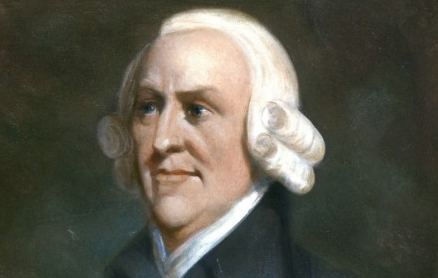 Переваги
Стимулює високу підприємливість та ефективність
Виключає не ефективне та зайве виробництво
Справедливо розподіляє доходи за результатами праці
Дає більше прав і можливостей споживачам
Не вимагає великого апарату управління
Недоліки
Підсилює нерівність у суспільстві
Викликає велику нестабільність економіки
Байдужа до збитків, які може нанести бізнес людині та природі
ВИСНОВОК
Ринкова економіка як не можна краще сприяє розвитку благодійності, соціальної сфери, розвитку технологій та поліпшення загального рівня життя. Таким чином, ринкова економічна система припускає, що кожна людина, під впливом власної вигоди, неминуче вважатиме за краще виконати дії, які найкраще послужать інтересам суспільства.